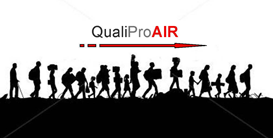 5. päivä
VTO:t – Väylä maahanmuuttajien työorientaatioon
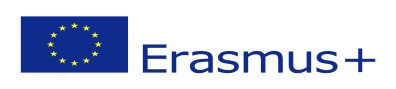 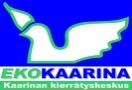 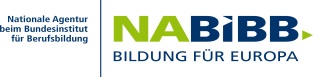 Johdanto päivään
Avaus / tervetuloa
Kertaus edellisestä
Turun alueella VTO:ssa työskentelevien maahanmuuttajien lukumäärä
Perustyötehtävät
Jatkopolut VTO:sta
Päivän yhteenveto
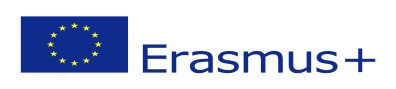 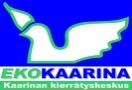 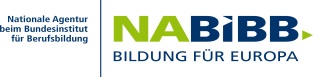 Turun alueella VTO:ssa työskentelevien maahanmuuttajien lukumäärä
Turku ja sen lähikunnat muodostivat pitkään harvinaisen keskittymän koko Suomessa: missään muualla ei ollut 4 suurta ja muutamia pienempiä VTO – toimijoita.
Nämä olivat / ovat: TST ry (Turku), Lounais-Suomen Työllistäjät ry (Raisio), Kaarinan Työttömät ry (Kaarina) ja Turun Ekotori (Turku); pienempinä toimijoina mm. Liedon Kisällikellari (Lieto), Varissuon Työ ja Toiminta ry (Turku, Varissuo). Tarkkaa lkm:ää niiden vuositasolla olevien tukityöllistettävien määristä ei ole saatavilla, mutta 4 suurimman osalla vuositasolla olevat lkm:t vaihtelevat noin 100-300 henkilön välillä. Todellinen lkm on vielä suurempi, koska tukityöllistämisjaksot ovat useimmiten vain max 6 kk, jolloin poistuvan henkilön tilalle parhaassa tapauksessa tulee heti toinen. Näin ollen todelliset tukityöllistettyjen lkm:t vaihtelevat vuositasolla yli tuhannen henkilön volyymeissä.
Organisaatioiden vastaajien mukaan maahanmuuttajien keskimääräinen lkm vuositasolla vaihtelee organisaatioittain 10-20 % välillä. Voidaan siis karkeasti arvioida maahanmuuttajien aktivointilukumäärien olevan Turun seudulla noin 200; todellisuudessa lukumäärä on hieman isompi, koska on paljon lähellä VTO – käsitteen määritelmää olevia organisaatioita (yhdistyksiä, säätiöitä), joissa on jonkin verran tukityöllistämispaikkoja ja jotka vielä ovat erikoistuneet maahanmuuttajien valmennuksiin, ohjaamiseen, jatkopolkujen luomiseen, jolloin niiden maahanmuuttajien suhteellinen osuus koko kohdehenkilömäärästä voi olla yli 50 %.
Kaarinan Työttömät ry:n toiminta loppui konkurssiin keväällä 2018, joten ko. vuoden vaikuttavuusluvut tulevat olemaan pienemmät kuin edellä on mainittu.
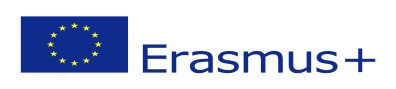 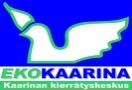 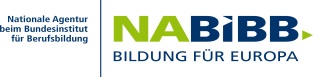 VTO:den työtehtävien tarkastelua
Työtehtävät ovat kohderyhmän erityispiirteiden (pitkäaikainen poissaolo työmarkkinoilta, terveydelliset ja mielenterveydelliset ongelmat, osaamattomuus esim. ICT – tehtävissä ja ohjelmistoissa) vuoksi melko yksinkertaisia ja ei-vaativia.
Vuonna 2013 tehdyssä laajassa VTO – kartoituksessa suurimmassa osassa VTO:ssa eri puolella Suomea tärkeimmät työtoimintayksiköt olivat: kierrätysmyymälä, kierrätysosasto, SER – yksiköt, atk-pajat, polkupyörä- ja pienmetallipajat, puusepänverstaat, ompelimot, kuljetusosastot, taloushallinto, joissakin ”uusiotuote- ja tuotekehitysosasto”.
Kolme ensimmäistä em. mainittua yksikköä (myymälä, kierrätys, SER) olivat melkein kaikissa VTO:ssa kolme suurinta yksikköä
Nämä työyksiköt luonnollisesti määrittävät työtehtäviä VTO:ssa.
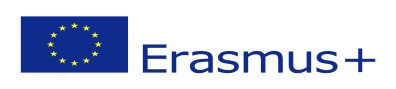 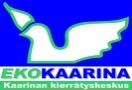 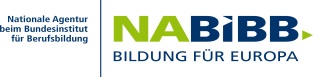 VTO:den työtehtävien tarkastelua
Tunnistettuja työtehtäviä ovat:
kierrätysmateriaalien, komponenttien ja tavaroiden vastaanotto, lajittelu, purku, varastoinnit
asiakaspalvelu- ja neuvonta, kassa- ja taloushallinnon tehtävät, siistijän, myymälä lay out, viestintä, polkupyörien korjaus ja entisöinti, puusepän tehtävät + entisöinti ja osin artesaanin työtehtävät, kierrätyskasvatus ja -neuvonta
atk – ohjelmistojen asennukset ja päivitykset, elektroniikkalaitteiden kuntotarkistukset ja korjaukset
markkinointimateriaalien valmistus, sisäiset lehdet ja tiedotteet
ompelimotyöt: tekstiilien käsittely, ompelut, kudonnat
mikäli organisaatiossa on uusiotuotevalmistusta, tehdään kierrätysmateriaaleista täysin uusia, usein design – tuotteita.
Lisäksi, mikäli organisaatio hallinnoi (usein ulkoa rahoitettua, erityisprojektia), voivat työtehtäviä olla: liikunta-, kulttuuri- ja kerhotoiminnan oheistyöt, käännös- ja tulkkaustyöt, ulkoistetut tilaustyöt jne.
Kaikki em. työt ovat myös maahanmuuttajataustaisten tukityöllistettyjen käytettävissä ja he tekevät niitä sen mukaan, mikä on a) heidän taustatyökokemuksensa / koulutuksensa; b) mitkä ovat hänen jatkokehityspolkunsa (työllistyminen, opiskelu); c) onko hänellä mahdollisia fyysisiä rajoitteita jne.
Kaiken kaikkiaan työtehtävät ovat usein kädentaitoja (pl. myynti- ja asiakaspalvelutyöt, hallinnointityöt) ja edellyttävät jonkin verran aiempaa kokemusta. Toisaalta työtehtävät eivät sinänsä mahdollista sinällään suoraa siirtymistä useimpiin tämän päivän avoimen sektorin työtehtäviin, jossa esim. tietotekniikka ja eri ohjelmistosovellukset, digitalisaatio, automatisaatio jne. ovat poistaneet nämä perinteiset käsityötehtävät .
Keskustelua: miten osallistujilla on kokemusta maahanmuuttajien työtehtävistä VTO:ssa ja ovatko ne tukeneet heidän taustojaan, siirtymisiään jne.?
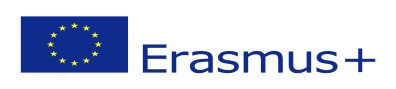 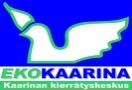 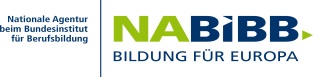 Jatkopolut VTO:sta – ennen sisääntuloa
Suomeen
saapuminen
(turvapaikan-hakija, pakolainen)
Maahanmuuttajien siirtymät (henkilökohtaisten, yksilöllisten tekijöiden lisäksi) vastaanotto-keskuksista, kotouttamis-koulutukseen ja sieltä vähitellen kohti aktivoivia tukityöllistämis-jaksoja VTO:hin, määrittävät usein myös potentiaaliset jatkopolut hänelle.
Kokonaissiirtymä-polkua on kuvattu viereisessä kuviossa.
Vastaanottokeskus:
Ensi vaiheen Suomikoulutus
Ensi kosketukset suomalaisiin ja Suomen yhteiskuntaan
Turvapaikan myöntö, oleskelulupa
VTO – tukijakso:
Lähtötaso-analyysi
Henkilö-kohtainen kehitys-suunnitelma
Oikeat työtehtävät
Loppu-kartoitus
Siirtymät
Sijainti-/1. kotikunta:
Ensivaiheen sosiaali- ja terveysviranomaiskosketuspinta
Pahimmillaan kesto / kotona olo on 5 vuotta ennen kosketuspintaa TE – hallinnon virkailijoita  vieraantuminen, alkusuomenkielen rapautuminen / unohtuminen
1. Aktivointi hallinnoinnissa:
Kunnan työllisyysyksikkö
TE – hallinto
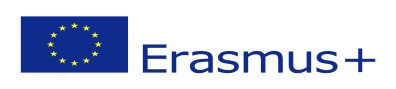 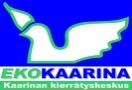 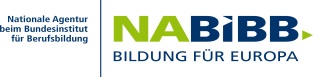 Jatkopolut VTO:sta – ennen sisääntuloa
Suomeen
saapuminen
(turvapaikan-hakija, pakolainen)
Vastaanottokeskus:
Ensi vaiheen Suomikoulutus
Ensi kosketukset suomalaisiin ja Suomen yhteiskuntaan
Jatkopolut:
Avoimille työmarkkinoille
Jatkokoulutukseen
Oma yritys
Siirtyminen toiseen (työvoimapoliittiseen) aktivointi-toimenpiteeseen)
Paluu TE – hallinnon, kunnan sosiaalitoimen asiakkaaksi
VTO – tukijakso:
Lähtötaso-analyysi
Henkilö-kohtainen kehitys-suunnitelma
Oikeat työtehtävät
Loppu-kartoitus
Siirtymät
Turvapaikan myöntö, oleskelulupa
Sijainti-/1. kotikunta:
Ensivaiheen sosiaali- ja terveysviranomaiskosketuspinta
Pahimmillaan kesto / kotona olo on 5 vuotta ennen kosketuspintaa TE – hallinnon virkailijoita  vieraantuminen, alkusuomenkielen rapautuminen / unohtuminen
1. Aktivointi hallinnoinnissa:
Kunnan työllisyysyksikkö
TE – hallinto
Huom! Jokainen eri vaihe ja niiden siirtymät (nuolet kuviossa) ovat kriittinen tekijä, jotka oikein tehtynä palvelevat maahanmuuttajan henkilökohtaisia jatkopolkuja!
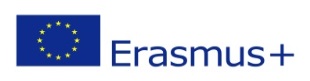 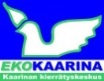 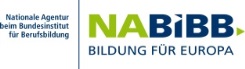 Jatkopolut VTO:sta, tehokkuuteen vaikuttavia tekijöitä
Maahanmuuttajan yksilölliset taustat sekä osaaminen, koulutus, kielitaito, oma motivaatio työllistyä / siirtyä koulutukseen / perustaa oma yritys, määrittävät noin 90 % hänen jatkopolkunsa sisällön ja onnistumisen.
VTO:n sisäiset kehittämistoimet, osaaminen, dokumentointikäytännöt ja verkostosuhteet vaikuttavat noin 20 % onnistumisesta. Näitä ovat: VTO:n projektit, opinnollistaminen, OPS – mahdollisuudet, suhteet TE – hallintoon, oppilaitoksiin, yrityksiin ja kuntiin.
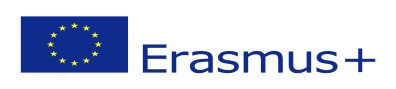 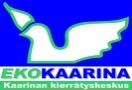 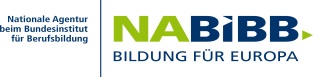 Esimerkkejä projekteista
Työvoimapoliittiset hankkeet, tavoitteet ja toiminnot:
tukityöllistetty saadaan aktiiviprojektihenkilön toimesta: a) itsenäisesti töihin, edelleen sijoitettua yksityiseen yritykseen / kuntaan, b) (ammatilliseen) koulutukseen / OPS:een tai osatutkintoon johtavaan koulutukseen, c) hänelle parhaiten sopivaan jatkoaktivointitoimenpiteeseen;
tukityöllistetylle tehdään aktiiviprojektihenkilön toimesta henkilökohtainen / syvätasoinen kehittämissuunnitelma, joka kulkeutuu sekä lähettävälle viranomaiselle että mahdollisesti jatkotoimenpiteitä toteuttavalle taholle;
tukityöllistettyä arvioidaan aktiiviprojektihenkilön toimesta sekä lähiesimiesten kanssa henkilökohtaisten kehityskeskustelujen lisäksi, jotta hänestä saadaan kattava kuva (työ- ja sosiaaliset taidot).
ESR – hankkeet laajan verkoston kanssa, jotka kestävät usein 2-3 vuotta.
Osallisuutta ja elämänhallintaa tukevat hankkeet, kestävät myös usein vähintään 2 vuotta.
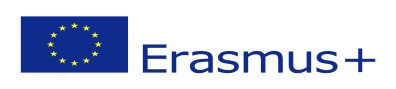 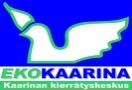 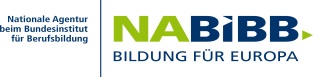 Esimerkki ESR – hankkeesta (kehitteillä)
SOTE – alojen ammatti-verkostot
1. Vaiheen työpajamalli:
Työaktiviteetit
Henkilön kokonaisvaltainen analyysi hänen nykytilanteestaan
Verkostoyhteistyö
Jatkokoulutuksen integrointi
Suomenkielen opetus
Muut ammatti-verkostot
VTO:T
Oleskeluluvan saaneet maahanmuuttajat, jotka ovat sijoitettuna pilottikuntiin
Turku AMK
Avoimet työmarkkinat
Koulutus-instituutit
Kotouttamiskoulutusta antavat
organisaatiot
Pilottikunnat, peruspalvelut maahanmuuttajille
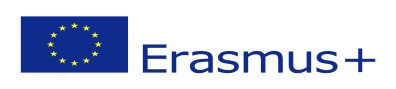 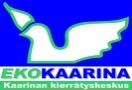 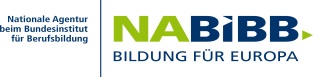 Esimerkki ESR – hankkeesta (kehitteillä)
Kokeiluhankkeen keskiössä on ensivaiheen seinätön paja (keltainen laatikko). Tarkoituksena ei ole luoda uutta hallinnollista kokonaisuutta, vaan ”kokeilulaboratorio”, jossa eri alojen verkostoammattilaisten (SOTE-, koulutus- ja tukityöllistämisammattilaiset) tekevät syvätasoisia analyyseja ihmisen maahanmuuttajan nykyisestä tilanteesta eri näkökulmista.
Vasta analyysi- ja testausvaiheiden jälkeen maahanmuuttaja siirtyy hänelle sopivimpaan VTO:oon tukityöllistämisjaksoon. Siirtymän mukana tulevat myös hänestä tehdyt huomiot, laaditut tavoitteet, aiempi henkilöhistoria eri näkökulmista.
Erityisenä tavoitteena on luoda VTO:ssa 6 kk:n jaksolle syvempää vaikuttavuutta, jotta päästäisiin heti tukijakson alettua optimaalisiin kehityspolkuihin, eikä vasta jakson loppupuolella.
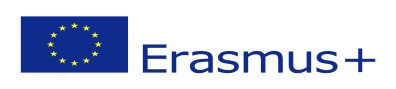 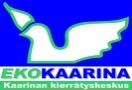 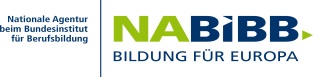 Elämänhallinnan ja osallisuuden edistämishankkeiden taustalla
Yksinäisyyden ja eristäytymisen negatiivisten vaikutukset ovat kalliita (terveys- ja mielenterveys-, päihdeongelmat).
Niiden laajoja korrelaatioita on hankala mitata kattavasti tilastollisesti. Kuitenkin aktivointitoimi tulee paljon halvemmaksi kuin esim. päihdehuollon kustannukset.
Elämänhallinnan ja osallisuuden edistämishankkeita tukevat isot säätiöt, ministeriöt / niiden alaiset instituutiot suoraan tai välillisesti eri ohjelmien kautta.
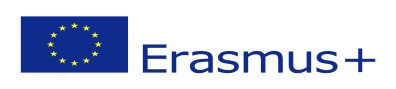 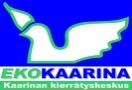 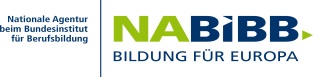 Elämänhallinnan ja osallisuuden edistämishankkeiden taustalla
VTO:t ovat perinteisesti työorientoituneita organisaatioita. Ts. niillä ei ole varaa palkata sosiaalialan ammattilaisia kuin erillisprojektien kautta.
Esim. tutkimuksissa on todennettu, että maahanmuuttajat tarvitsevat paljon apua erilaisissa päivittäisissä asioissa ja viranomaisyhteistyössä. Esimerkkinä on viereinen taulukko
Keskustelua: miten osallistujilla on kokemusta maahanmuuttajiin liittyvistä projektiessta / hankkeista, joissa VTO:t ovat olleet mukana?
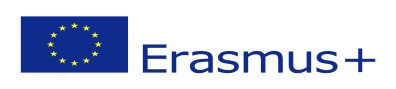 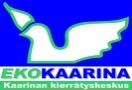 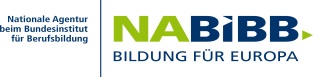 Yhteenveto / loppukeskustelu
Jäikö koko moduulin tavoitteet, sisältö rakenne selväksi?
Mitä päivänä esitettyjä osa-alueita haluaisitte korostettavan jatkopäivinä?
Mitä haluaisitte moduulissa tuotavan enemmän esiin (ryhmätyöt, keskustelut, harjoitteet)?
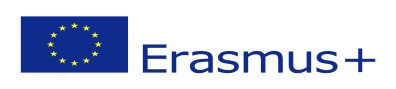 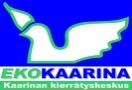 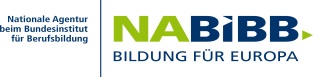